NGS Bioinformatics Workshop1.3 Sequence Alignment and Searching
March 21st, 2012
IRMACS 10900
Facilitator:  Richard Bruskiewich
Adjunct Professor, MBB
Deeply Grateful Acknowledgment:
Again, this week’s slides mainly courtesy of Professor Fiona Brinkman, MBB
Objectives
Be aware of the importance of sequence searching and sequence alignment

Appreciate the difference between sequence "similarity" and "homology"

Be familiar with some common algorithms and scoring schemes used in sequence alignment and sequence searching

Understand the benefits and pitfalls of the different methods presented
“It’s a Fact”
Sequence comparisons, 
which are based on 
evolutionary theory,
are the foundation of 
bioinformatics
Alignments tell us about...
Function or activity of a new gene/protein
Structure or shape of a new protein
Location or preferred location of a protein
Stability of a gene or protein
Origin of a gene, protein, organelle, organism…
Similarity versus Homology
Similarity refers to the likeness or % similarity between 2 sequences
Similarity of sequences usually means sharing a statistically measured number of bases or amino acids
Similarity does not necessarily imply homology
Homology refers to shared ancestry
Two sequences are homologous if they are derived from a common ancestral sequence
Homology often implies similarity (note that structural, but not sequence, similarity may occur)
[Speaker Notes: When we are studying sequences we often compare their similarity with one another… Similarity refers to…]
Similarity by chance – the impact of sequence complexity
MCDEFGHIKLAN….    High Complexity
ACTGTCACTGAT….   Mid Complexity
NNNNTTTTTNNN….    Low Complexity
Low complexity sequences are more likely to appear similar by chance

Can you think of examples of low complexity sequences that  in Nature? Perhaps encoding certain structural features?
6
Similarity that likely does not reflect homology, but rather homoplasy (i.e. it has been observed to evolve multiple independent times)
Examples of low complexity sequences:

Hydrophobic transmembrane alpha-helical sequences in membrane proteins

CAG repeats in genes causing huntington disease, spinal and bulbar muscular atrophy, dentatorubropallidoluysian atrophy

Proline-rich regions in proteins 

Poly-A tails in nucleotide sequence
Example of homology but little sequence similarity: The N-terminal domain of OprF and OmpA share only 15% identity but are homologous
OprF   1 -QGQNSVEIEAFGKRYFTDSVRNMKN-------ADLYGGSIGYFLTDDVELALSYGEYH
OmpA   1 APKDNTWYTGAKLGWSQYHDTGLINNNGPTHENKLGAGAFGGYQVNPYVGFEMGYDWLG
             *     *              *           *   **     *     *  

OprF  52 DVRGTYETGNKKVHGNLTSLDAIYHFGTPGVGLRPYVSAGLA-HQNITNINSDSQGRQQ
OmpA  60 RMPYKGSVENGAYKAQGVQLTAKLGYPIT-DDLDIYTRLGGMVWRADTYSNVYGKNHDT
                  *         * *          *  *   *       *  *

OprF 110 MTMANIGAGLKYYFTENFFAKASLDGQYGLEKRDNGHQG--EWMAGLGVGFNFG
OmpA 118 GVSPVFAGGVEYAITPEIATRLEYQWTNNIGDAHTIGTRPDNGMLSLGVSYRFG
                 *  *  *                            *  ***   **
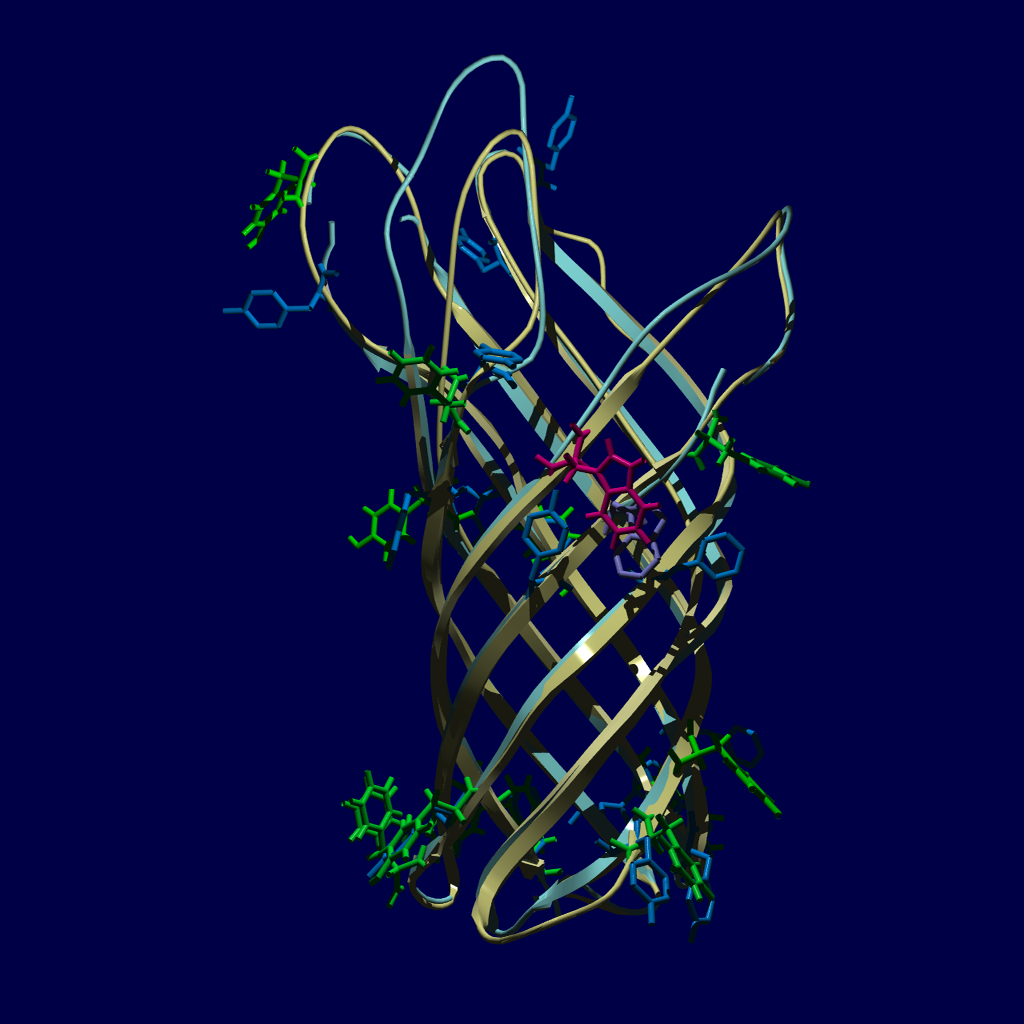 OprF model 
(yellow and green) aligned with the crystal structure of            OmpA (blue) – for the N-terminal domain


Many residues are in the same three dimentional environment, though on different strands
9
OprF and OmpA similarity
OprF   1 -QGQNSVEIEAFGKRYFTDSVRNMKN-------ADLYGGSIGYFLTDDVELALSYGEYH
OmpA   1 APKDNTWYTGAKLGWSQYHDTGLINNNGPTHENKLGAGAFGGYQVNPYVGFEMGYDWLG
             *     *              *           *   **     *     *  

OprF  52 DVRGTYETGNKKVHGNLTSLDAIYHFGTPGVGLRPYVSAGLA-HQNITNINSDSQGRQQ
OmpA  60 RMPYKGSVENGAYKAQGVQLTAKLGYPIT-DDLDIYTRLGGMVWRADTYSNVYGKNHDT
                  *         * *          *  *   *       *  *

OprF 110 MTMANIGAGLKYYFTENFFAKASLDGQYGLEKRDNGHQG--EWMAGLGVGFNFG
OmpA 118 GVSPVFAGGVEYAITPEIATRLEYQWTNNIGDAHTIGTRPDNGMLSLGVSYRFG
                 *  *  *                            *  ***   **
Similarity versus Homology
Similarity can be quantified
It is correct to say that two sequences are X% identical
It is correct to say that two sequences have a similarity score of Z 
It is correct to say that two sequences are X% similar, as long as the criteria for similarity is clear.
Similarity – specifying criteria
% similarity, with the following criteria:I=L=V; R=K

% similarity according to BLAST
Similarity versus Homology
Homology cannot be quantified “Its homologous or it isn’t”
If two sequences have a high % identity it is OK to say they are homologous
It is incorrect to say two sequences have a homology score of Z
It is incorrect to say two sequences are X% homologous or have a homology of X %
Rbn				      KETAAAKFERQHMD
Lsz	KVFGRCELAAAMKRHGLDNYRGYSLGNWVCAAKFESNFNT

Rbn	SST  SAASSSNYCNQMMKSRNLTKDRCKPMNTFVHESLA
Lsz	QATNRNTDGSTDYGILQINSRWWCNDGRTP      GSRN

Rbn	DVQAVCSQKNVACKNGQTNCYQSYSTMSITDCRETGSSKY
Lsz	LCNIPCSALLSSDITASVNC  AKKIVSDGDGMNAWVAWR

Rbn	PNACYKTTQANKHIIVACEGNPYVPHFDASV
Lsz	NRCKGTDVQA   WIRGCRL
Assessing Sequence Similarity
is this alignment significant?
Some Simple (but not Hardfast)Guiding Rules
After low complexity sequences are considered…
If two sequence are > 200 residues and > 25% identical, they are likely related
If two sequences are 15-25% identical they may be related, but more tests are needed
If two sequences are < 15% identical they are most likely not related (but not always!)
If you need more than 1 gap for every 20 residues the alignment is suspicious
Doolittle’s Rules of Thumb
Likely related
“The Twilight Zone”
Likely unrelated
Russel Doolittle. Science 1981 Oct 9;214(4517):149-59
Questions?
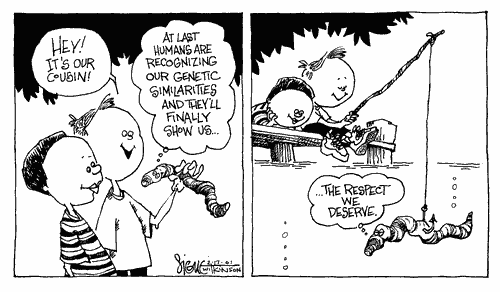 Sequence Alignment - Methods
Dot Plots
Dynamic Programming
Heuristic (Approx. but Fast) Local Alignment – FASTA and BLAST
Multiple Sequence Alignment
Dot Plots
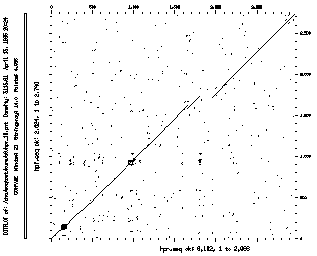 Dot Plots
“Invented” in 1970 by Gibbs & McIntyre
Good for quick graphical overview – any size of sequence
Simplest method for sequence comparison
Inter-sequence comparison 
Intra-sequence comparison
Identifies internal repeats
Identifies domains or “modules”
Dot Plot Algorithm
Take two sequences (A & B), write sequence A out as a row (length=m) and sequence B as a column (length =n)
Create a table or “matrix” of “m” columns and “n” rows
Compare each letter of sequence A with every letter in sequence B.  If there’s a match mark it with a dot, if not, leave blank
Dot Plots & Internal Repeats
Dot Plot Algorithm Direct repeats
A  C  D  A  C  D  G  H
A
C
D
E
F
G
H
Dot Plot Algorithm and Inverted Repeats
A  C  D  E  F  G  H  G  F
A
C
D
E
F
G
H
G
F
Dot Plots
The most popular freeware package is Dotter  http://sonnhammer.sbc.su.se/Dotter.html 

Dotlet  - web-basedhttp://myhits.isb-sib.ch/cgi-bin/dotlet
G
E
N
E
T
I
C
S
G
E
N
E
T
I
C
S
G
10
0
0
0
0
0
0
0
G
60
40
30
20
20
0
10
0
E
0
10
0
10
0
0
0
0
E
40
50
30
30
20
0
10
0
N
0
0
10
0
0
0
0
0
N
30
30
40
20
20
0
10
0
E
0
0
0
10
0
0
0
0
E
20
20
20
30
20
10
10
0
S
0
0
0
0
0
0
0
10
S
20
20
20
20
20
0
10
10
I
0
0
0
0
0
10
0
0
I
10
10
10
10
10
20
10
0
S
0
0
0
0
0
0
0
10
S
0
0
0
0
0
0
0
10
Dynamic Programming
Dynamic Programming
Developed by Needleman & Wunsch (1970)
Refined by Smith & Waterman (1981)(improvements by Gotoh, Altschul & Erickson, Pearson…)
Ideal for quantitative assessment
Guaranteed to be mathematically optimal
Slow N2 algorithm
Performed in 2 stages
Prepare a scoring matrix using recursive function
Scan matrix diagonally using traceback protocol
The Recursive Function(ACK!)
Si-1,j-1		      or

max Si-x,j-1 + wx-1    or

max Si-1,j-y + wy-1
Sij = sij + max
2<x<i
2<y<i
W = gap penalty
S = alignment score
Note: This is a classic, simple Smith-Waterman implementation. For dynamic programming you will also see other implementations on the web such as Needleman & Wunsch and more advanced implementations of Smith-Waterman
28
X X X X X
X  - - - - -
X  - - - - -
X  - - - - -
X  - - - ? -
Sij = sij + max
Si-1,j-1		   or

max Si-x,j-1 + wx-1    or

max Si-1,j-y + wy-1
W = gap penalty
S = alignment score
2<x<i
2<y<i
An Example... What is the Matrix?
A A T V D
A  1
V
V
D
A A T V D
A  1  1 
V
V
D
A A T V D
A  1  1 0 0 0
V
V
D
A A T V D
A  1  1 0 0 0
V  0
V
D
A A T V D
A  1  1 0 0 0
V  0  1 1
V
D
A A T V D
A  1  1 0 0 0
V  0  1 1 2 1
V
D
An Example...Filling in the Matrix…     Traceback through the Matrix…
A A T V D
A  1  1 0 0 0
V  0  1 1 2 1
V
D
A A T V D
A  1  1 0 0 0
V  0  1 1 2 1
V  0  1 1 2 2
D  0  1 1 1 3
A A T V D
A  1  1 0 0 0
V  0  1 1 2 1
V  0  1 1 2 2
D  0  1 1 1 3
A A T V D
 |         |   |
A V  - V D
Could We Do Better?
Dynamic Programming always gives the mathematically correct answer
Dynamic Programming does not always give the biologically correct answer
Key to the performance of Dynamic Programming is the scoring function – The Scoring Matrix
A
R
N
D
C
Q
E
G
H
I
L
K
M
F
P
S
T
W
Y
V
A
1
R
0
1
N
0
0
1
D
0
0
0
1
C
0
0
0
0
1
Q
0
0
0
0
0
1
E
0
0
0
0
0
0
1
G
0
0
0
0
0
0
0
1
H
0
0
0
0
0
0
0
0
1
I
0
0
0
0
0
0
0
0
0
1
L
0
0
0
0
0
0
0
0
0
0
1
K
0
0
0
0
0
0
0
0
0
0
0
1
M
0
0
0
0
0
0
0
0
0
0
0
0
1
F
0
0
0
0
0
0
0
0
0
0
0
0
0
1
P
0
0
0
0
0
0
0
0
0
0
0
0
0
0
1
S
0
0
0
0
0
0
0
0
0
0
0
0
0
0
0
1
T
0
0
0
0
0
0
0
0
0
0
0
0
0
0
0
0
1
W
0
0
0
0
0
0
0
0
0
0
0
0
0
0
0
0
0
1
Y
0
0
0
0
0
0
0
0
0
0
0
0
0
0
0
0
0
0
1
V
0
0
0
0
0
0
0
0
0
0
0
0
0
0
0
0
0
0
0
1
Identity Scoring Matrix (Sij)
Scoring Matrices
An empirical model of evolution, biology and chemistry all wrapped up in a 20 X 20 table of integers
Structurally or chemically similar residues, or residues that otherwise reflect some degree of similarity should ideally have high scores
A Better Matrix - PAM250
Dayhoff (1978) or Point-accepted-mutation 250 matrix): 

Counted the number of substitutions in related proteins across different species. Large scores are given to identities and substitutions which are found frequently.

 1PAM is a unit of evolutionary divergence in which 1% of the amino acids have been changed. PAM 250 is an extrapolation to 250 mutations per 100 residues
Using PAM250...
A T V D
A 2
T 1 3
V 0 0 4
D 0 0-2 4
A mini version of the PAM 250, 
showing only relevant residues:
Gap 
Penalty = -1
A A T V D
A  2
V
V
D
A A T V D
A  2  1 
V
V
D
A  A T  V  D
A  2  1  0 -1 -1
V
V
D
Even better: BLOSUM Matricies
BLOSUM 90 - BLOcks SUbstitution Matrix,from BLOCKS of sequences with >90% sequence ID           best for short alignments with high similarity
BLOSUM 62 - prepared from BLOCKS of sequences with >62% sequence ID           best for general alignment (default)
BLOSUM 30 - prepared from BLOCKS of sequences with >30% sequence ID           best for detecting weak local alignments
BLOSUM62
Dynamic Programming Algorithms
Great for doing pairwise global alignments
Produces a quantitative alignment “score”
"Problems" if one tries to do alignments with very large sequences/databases (memory requirement and run time grows as N2 or as N x M)
SSEARCH is one great implementation (by Pearson) that can work, can do local alignments, and is guaranteed to find the optimal alignment, but it is sloooowww
Need an alternative for searching large databases of sequences like Genbank…..
Fast Local (and Heuristic) Alignment Methods
Developed by Lipman & Pearson (1985/88)
 Refined by Altschul et al. (1990/97)
 Ideal for large database comparisons
 Uses heuristics & statistical simplification so not guaranteed to find all optimal sequence alignments
 Fast N-type algorithm (similar to Dot Plot)
FASTA
Cuts sequences into short words (k-tuples)
 Uses “Hash Tables” to speed comparison
Looks for clusters of nearby or locally dense “identical” k-tuples
init1 score = score for first set of k-tuples (using PAM250 matrix)
initn score = score for gapped k-tuples (i.e. after applying joining threshold – using a gap penalty)
opt score = optimized alignment score
Z-score = number of S.D. above random
expect = expected # of random matches
Fast Alignment Algorithm
Query:  ACDEFGDEF…..
ACD  CDE   DEF  EFG  FGD  GDE …
   1        2       3,7     4        5        6
ACD  CDE   DEF  EFG  FGD  GDE
ACE  CDD   NEF   …      …      … 
GCE  CEE   DEY   …      …      …
GCD            DDY   …      …      …
Query:  ACDEFGDEF…..
ACD  CDE   DEF  EFG  FGD  GDE
ACE  CDD   NEF   …      …      … 
GCE  CEE   DEY   …      …      …
GCD            DDY   …      …      …

 Database:  LMRGCDDYGDEY…
Fast Alignment Algorithm
Fast Alignment Algorithm
A C D E F G D E F...
L
M
R
G
CD
D
Y
G
Fast Alignment Algorithm
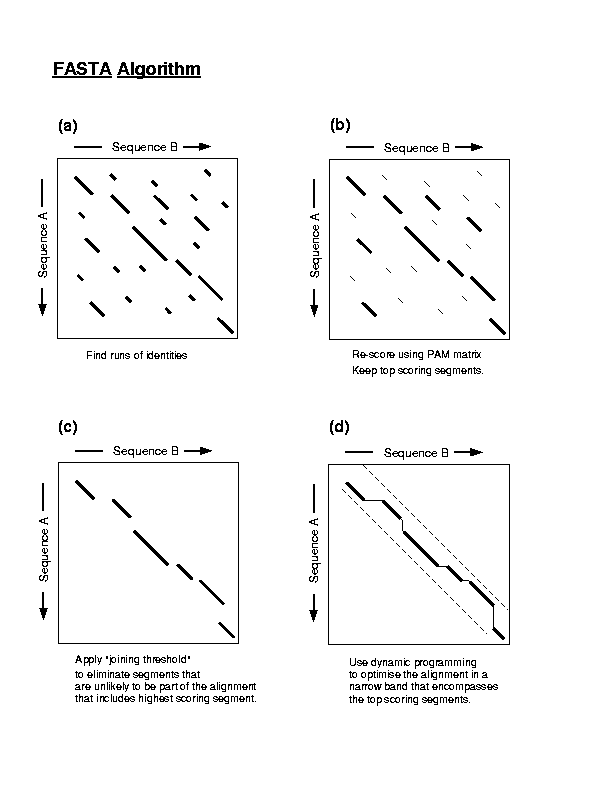 44
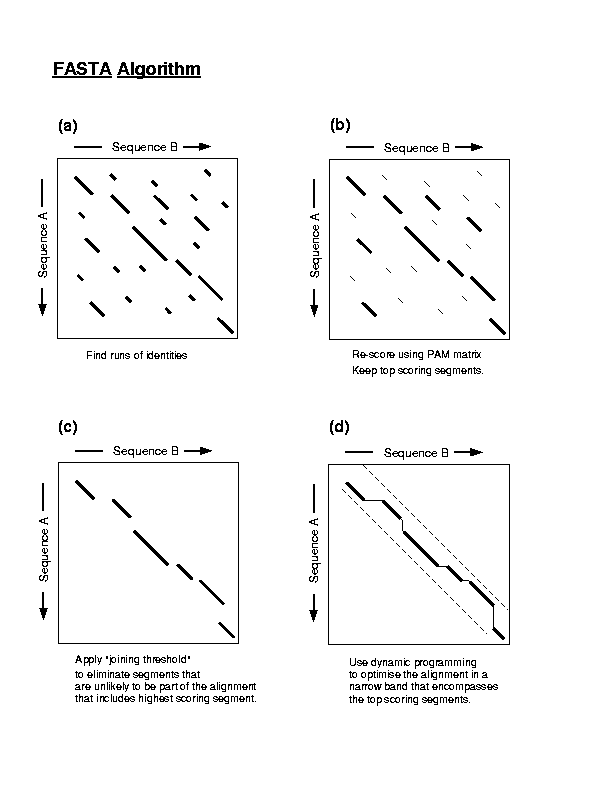 Fast Alignment Algorithm
FASTA continued…
45
FASTA
FASTA
Note:  in the end, FASTA can produce optimized alignments (based on an initial heuristic search but then using Smith-Waterman in the end) but it is not guaranteed to find all optimal “hits”/alignments in a database vs SSEARCH. 




Overview of FASTA:  http://en.wikipedia.org/wiki/FASTA

Web-based FASTA access:
http://www.ebi.ac.uk/Tools/fasta/
BLAST
Let’s try an experiment...
ACDEAGHNKLM...
KKDEFGHPKLM...
SCDEFCHLKLM...
MCDEFGHNKLV...
Align
ACDEFGHIKLM...
QCDEFGHAKLM...
AQQQFGHIKLPI...
WCDEFGHLKLM...
SMDEFAHVKLM...
ACDEFGFKKLM...
What kind of score distribution do you get?
Gaussian?
Poisson?
Other?
-x
-e
P(x) = 1 - e
Extreme Value Distribution
Why is this important?
If you can predict the usual score distribution prior to performing an alignment search then it is possible to predict which alignments and which sequences will be worth aligning
Saves time
Gives a significance value (not just a raw score) to sequence alignments
BLAST
Basic Local Alignment Search Tool
Developed in 1990 and 1997 (S. Altschul) 
A heuristic method (Fast alignment method) for performing local alignments through searches of high scoring segment pairs (HSP’s)
1st to use statistics to predict significance of initial matches - saves on false leads
Offers both sensitivity and speed
BLAST
Looks for clusters of nearby or locally dense “similar or homologous” k-tuples
Uses “look-up” tables to shorten search time
Uses larger “word size” than FASTA to accelerate the search process
Can generate “domain friendly” local alignments
Fastest and most frequently used sequence alignment tool – BECAME THE STANDARD
What is the BLAST E-value?
Expectation value, not a probability
E-value can be greater than one
Low E-values ~ P-values (probability) 
E-value = number of sequences with equal or higher score that you would expect to find in a randomized database of the same size
High E-value (>1)  bad, your alignment is not better than random
Usually you start trusting alignments with E-values <= 0.001
Extreme Value Distribution
Kmne-lS is called Expect or E-value
In BLAST, default E cutoff = 10 so P = 0.99995
If E is small then P is small

Why does BLAST report an E-value instead of a p value?
E-values of 5 and 10 are easier to understand than P-values of 0.993 and 0.99995. (E-value = 5 means that sequence similarity is likely to occur by chance 5 times in the database.)
However, note that when E < 0.01, P-values and E-value are nearly identical.
Expect value
Kmne-lS = Expect or E-value
What parameters does it depend on?
- l and K are two parameters – natural scales for search space size and scoring system, respectively
l = lnq/p  and K = (q-p)2/q
p = probability of match (i.e. 0.05)
q = probability of not match (i.e. 0.95)
Then l = 2.94 and K =0.85
p and q calculated from a “random sequence model” (Altschul, S.F. & Gish, W. (1996) "Local alignment statistics." Meth. Enzymol. 266:460-480.) based on given subst. matrix and gap costs
- m = length of sequence 
- n = length of database
- S = score for given HSP
So, for example, if the database doubles in size, the E-value doubles (higher chance of getting a match by chance)
Expect value
Example of a basic BLAST output
Score     E
Sequences producing significant alignments:                       (Bits)  Value

ref|YP_004671467.1|  enoyl-[acyl-carrier-protein] reductase [N...   414    1e-147
ref|YP_004652861.1|  enoyl-ACP reductase [NADH],chloroplastic ...   412    4e-147
gb|ADV16377.1|  enoyl-ACP reductase 2 [Helianthus annuus]           398    3e-140
emb|CAC41367.1|  enoyl-[acyl-carrier protein] reductase [Brass...   397    9e-140
pdb|1D7O|A  Chain A, Crystal Structure Of Brassica Napus Enoyl...   393    1e-139
sp|P80030.2|FABI_BRANA  RecName: Full=Enoyl-[acyl-carrier-prot...   396    1e-139
emb|CAC41369.1|  enoyl-[acyl carrier-protein] reductase [Brass...   396    1e-139
pdb|1ENO|A  Chain A, Brassica Napus Enoyl Acp ReductaseNAD BIN...   393    2e-139
emb|CAC41368.1|  enoyl-[acyl-carrier protein] reductase [Brass...   396    2e-139
emb|CAC41366.1|  enoyl-[acyl-carrier protein] reductase [Brass...   395    2e-139
gb|ACF17650.1|  putative enoyl-acyl-carrier-protein reductase ...   395    3e-139
pdb|1CWU|A  Chain A, Brassica Napus Enoyl Acp Reductase A138g ...   392    4e-139
emb|CAA05879.1|  enoyl-ACP reductase [Petunia x hybrida]            395    4e-139
Bit Score
Expect value an intuitive value but…
Expect value changes as database changes 
Expect value becomes zero quickly

Alternative: bit score
 S' (bits) = [lambda * S (raw) - ln K] / ln 2 
Independent of scoring system used - normalized
Larger value for more similar sequences, therefore useful in analyses of very similar sequences
Bit Score verus Expect value
Score     E
Sequences producing significant alignments:                       (Bits)  Value

gb|AAX37027.1|  actin alpha 1 [synthetic construct]                 790    0.0  
ref|NP_001091.1|  actin, alpha skeletal muscle [Homo sapiens] ...   790    0.0  
ref|XP_003308856.1|  PREDICTED: actin, alpha skeletal muscle [...   788    0.0  
gb|AAI34666.1|  Actin, alpha 1, skeletal muscle [Bos taurus]        788    0.0  
ref|XP_003340224.1|  PREDICTED: LOW QUALITY PROTEIN: actin, al...   788    0.0  
ref|NP_776650.1|  actin, alpha skeletal muscle [Bos taurus] >g...   787    0.0  
ref|NP_001079664.1|  similar to actin alpha [Xenopus laevis] >...   787    0.0  
sp|Q90X97.1|ACTS_ATRMM  RecName: Full=Actin, alpha skeletal mu...   787    0.0  
ref|XP_002722940.1|  PREDICTED: cytoplasmic beta-actin [Orycto...   787    0.0  
ref|NP_001006709.1|  actin, alpha 1, skeletal muscle [Xenopus ...   786    0.0  
pdb|1EQY|A  Chain A, Complex Between Rabbit Muscle Alpha-Actin...   786    0.0  
ref|NP_001002066.1|  cardiac muscle alpha actin 1 [Danio rerio...   786    0.0  
ref|NP_001090226.1|  actin, alpha skeletal muscle 2 [Xenopus l...   785    0.0  
ref|NP_989355.1|  actin, alpha cardiac muscle 2 [Xenopus (Silu...   785    0.0  
gb|AAR04426.1|  skeletal muscle actin mutant [Cyprinus carpio]      785    0.0  
gb|AAO38846.1|  actin [Danio rerio] >emb|CAQ15402.1| actin, al...   785    0.0  
ref|NP_001001409.2|  actin, alpha, cardiac muscle 1a [Danio re...   785    0.0  
gb|AAP74383.1|  skeletal muscle actin [Cyprinus carpio]             784    0.0
More about BLAST statistics…
http://www.ncbi.nlm.nih.gov/BLAST/tutorial/Altschul-1.html
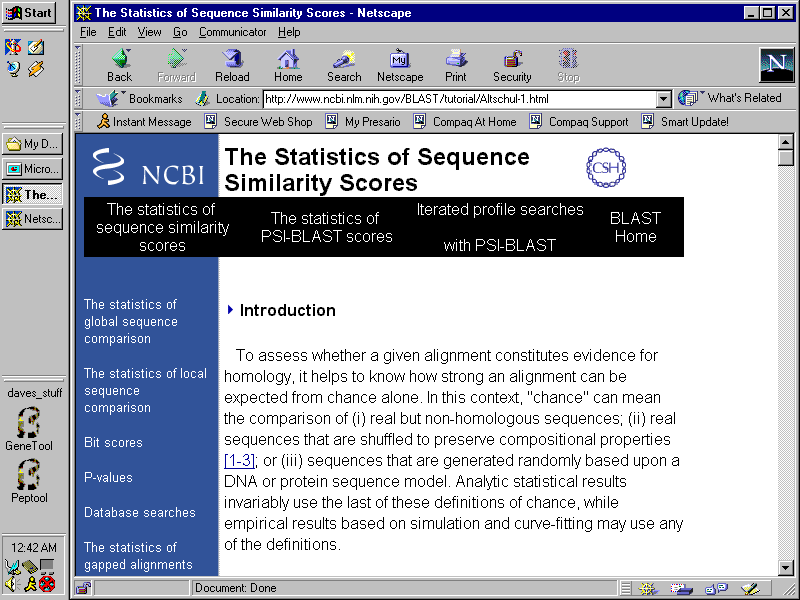 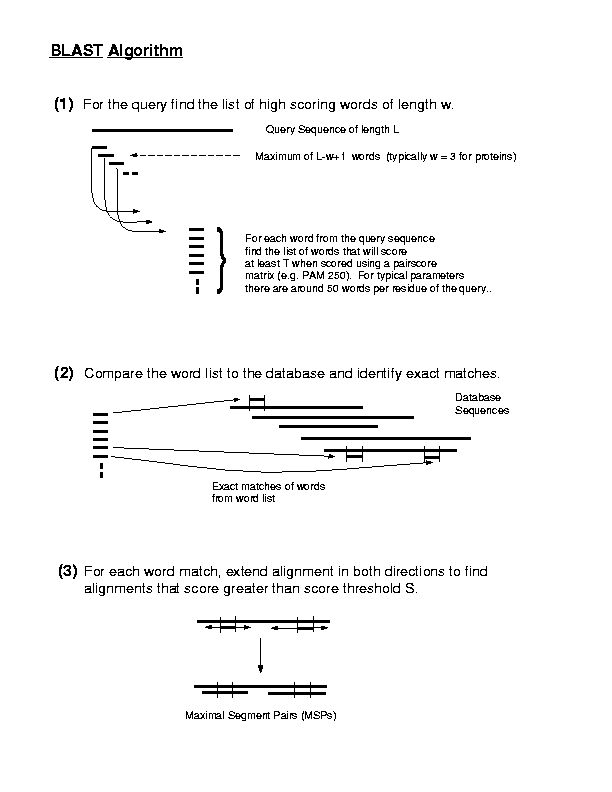 62
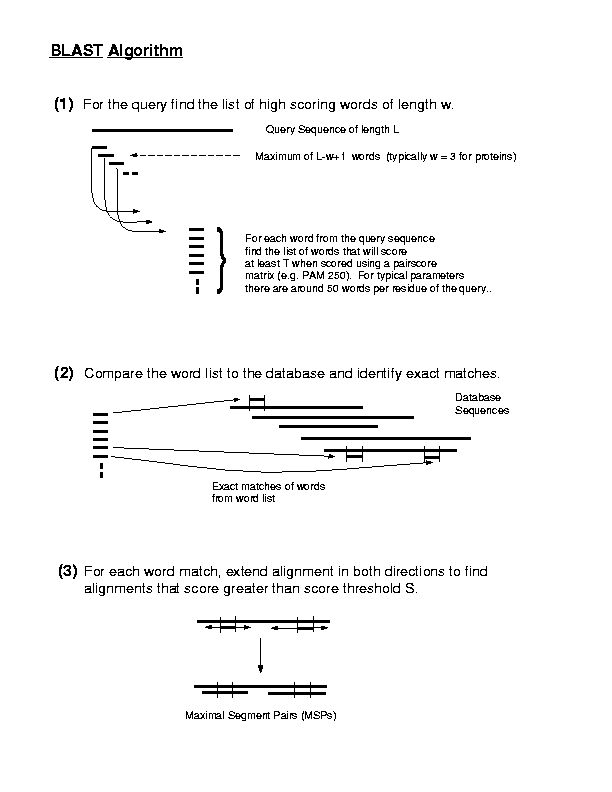 Connecting HSP’s
63
Segment Pairs
How are scores calculated?

 Add up values from scoring matrix

Example:

If 3 letter word PQG occurs in the query sequence, then score is the sum of the log odds score of a P-P match (7), plus that for a Q-Q match (5), plus that for a G-G match (6) = 7 + 5 + 6 = 18. 

Similarly, matches of PQG to PEG would score 15 (7+2+6), to PRG 14, to PSG 13 and to PQA 12.
64
Segment Pairs
L P P Q G L L QUERY SEQUENCEM P P E G L L DATABASE SEQUENCE
    <WORD> THREE LETTER WORD FOUND INITIALLY    7 2 6  Blosum62 scores, word score = 15 
<---      --->EXTENSION TO LEFT AND RIGHT
2 7 7 2 6 4 4< HSP > SCORE 9 + 15 + 8 = 32
Segment Pairs
How are scores calculated?

 Add up values from scoring matrix

Try another example. 
What is the score of the following segment pair?

S  E  A  R  C  H  E  R  S
|  |  |  |  |  | 
S  E  A  R  C  H  I  N  G
4 +5 +4 +5 +9 +8 -3 +0 +0 = 32
BLAST verses FASTA
BLAST generates local alignments as the final output – FASTA can also produce global alignments
Related to above: BLAST – multiple alignments possible for one sequence. FASTA – one Smith-Waterman alignment can be produced when global alignment produced.
FASTA initially searches for identical words, BLAST searches for similar words
BLAST Parameters
Identities - No. & % exact residue matches
Positives - No. and % similar & ID matches
Gaps - No. & % gaps introduced
Score - Summed HSP score (S)
Bit Score - a normalized score (S’)
Expect (E) - Expected # of chance HSP aligns
P - Probability of getting a score > X
T - Minimum word or k-tuple score (Threshold)
BLAST Options
Composition-based statistics (Yes)
Sequence Complexity Filter (Yes)
Expect (E) value (10)
Word Size (3)
Substitution or Scoring Matrix (Blosum62)
Gap Insertion Penalty (11)
Gap Extension Penalty (1)
Composition Statistics
Recent addition to BLAST algorithm
Permits calculated E (Expect) values to account for amino acid composition of queries and database hits
Improves accuracy and reduces false positives
Effectively conducts a different scoring procedure for each sequence in database
LCR’s (low complexity regions)
Looks for…
transmembrane or signal peptide regions
coil-coil regions
short amino acid repeats (collagen, elastin)
homopolymeric repeats
BLAST uses SEG to mask amino acids
BLAST uses DUST to mask bases
Filtered sequences marked with NNNN's (nucleotide) or XXXX’s (protein) in filtered regions – not considered in the analysis
Run searches both with and without it!
Choosing a matrix: More about PAM versus BLOSUM
First useful scoring matrix for protein
Assumed a Markov Model of evolution (i.e. all sites equally mutable and independent)
Derived from small, closely related proteins with ~15% divergence
Much later entry to matrix “sweepstakes”
No evolutionary model is assumed
Built from PROSITE derived sequence blocks
Uses much larger, more diverse set of protein sequences (30% - 90% ID)
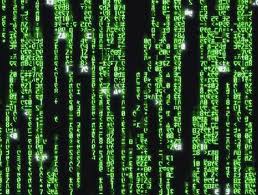 PAM versus BLOSUM
Higher PAM numbers  detect more remote sequence similarities
1 PAM ~ 1 million years of divergence
Errors in PAM 1 are scaled 250X in PAM 250
Lower BLOSUM numbers  detect more remote sequence similarities
Sensitive to structural and functional substitution
Errors in BLOSUM arise from errors in alignment
BLAST Access
NCBI BLAST
http://www.ncbi.nlm.nih.gov/BLAST/
European Bioinformatics Institute BLAST / WU-BLAST
http://www.ebi.ac.uk/Tools/sss/
Different Flavours of BLAST
BLASTP - protein query against protein DB
BLASTN - DNA/RNA query against GenBank (DNA)
BLASTX - 6 frame translation of DNA query against protein DB
TBLASTN - protein query against 6 frame GB translation
TBLASTX -  6 frame DNA query to 6 frame GB translation
PSI-BLAST - protein ‘profile’ query against protein DB
Other BLAST Services
PHI-BLAST - protein pattern against protein DB
MEGABLAST - for comparison of large sets of long DNA sequences 
RPS-BLAST - Conserved Domain Detection
BLAST 2 Sequences - for performing pairwise alignments for 2 chosen sequences
Genomic BLAST - for alignments against select human, microbial or malarial genomes
VecScreen - for detecting cloning vector contamination in sequenced data
Locally installed BLAST
Customize as you want
Run and analyze batches of sequences easily
Incorporate in a program to do BLAST analysis as part of a larger bioinformatics analysis
Not dependent on internet access
Faster, especially for large numbers of query sequences
Key References
Altschul, S.F., Gish, W., Miller, W., Myers, E.W. & Lipman, D.J. (1990) "Basic local alignment search tool." J. Mol. Biol. 215:403-410.

Altschul, S.F., Madden, T.L., Schäffer, A.A., Zhang, J., Zhang, Z., Miller, W. & Lipman, D.J. (1997)"Gapped BLAST and PSI-BLAST: a new generation of protein database search programs." Nucleic Acids Res. 25:3389-3402.
Summary
BLAST is the most widely used program in bioinformatics 
BLAST is based on relatively sound statistical principles (key to its speed and sensitivity)
A basic understanding of its principles is key for using/interpreting BLAST output
Locally run BLAST can allow you to perform bigger, more complex, or more customized analyses better/faster
Difference BLAST and FASTA
Both BLAST and FASTA are local alignment search heuristics with slightly different algorithms
Historically, FASTA reported only one (the best) local alignment, BLAST all significant ones (HSPs) 
Latest FASTA version can also output multiple HSPs
BLAST is faster than FASTA, but less sensitive - BLAST might miss more alignments with low similarity
FASTA tries harder to align low-similarity regions and thus can produce a single alignment with gaps in case where BLAST reports multiple (adjacent) HSPs
Use both programs if you want to make sure not to miss similar sequences in a database
Scraping the Bottom of the Barrel with PSI-BLAST
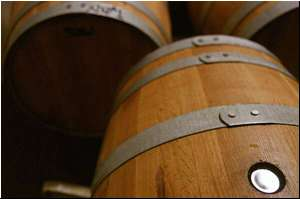 PSI-BLAST Algorithm
Perform initial alignment with BLAST using BLOSUM 62 substitution matrix
Construct a multiple alignment from matches
Prepare position specific scoring matrix (PSSM)
Use PSSM profile as the scoring matrix for a second BLAST run against database
Repeat steps 3-5 until convergence
Position Specific Scoring Matrix (PSSM)
QUERY    VLVAPGDS
         LPVTPGEP
         VSVALGQT
         GLVEPGSS
         WLVKAGSS
HSPs from database (aligned to query)
Rows: Sequence positions 
Columns: All possible amino acids with scores of each variation in that position
PSI-BLAST
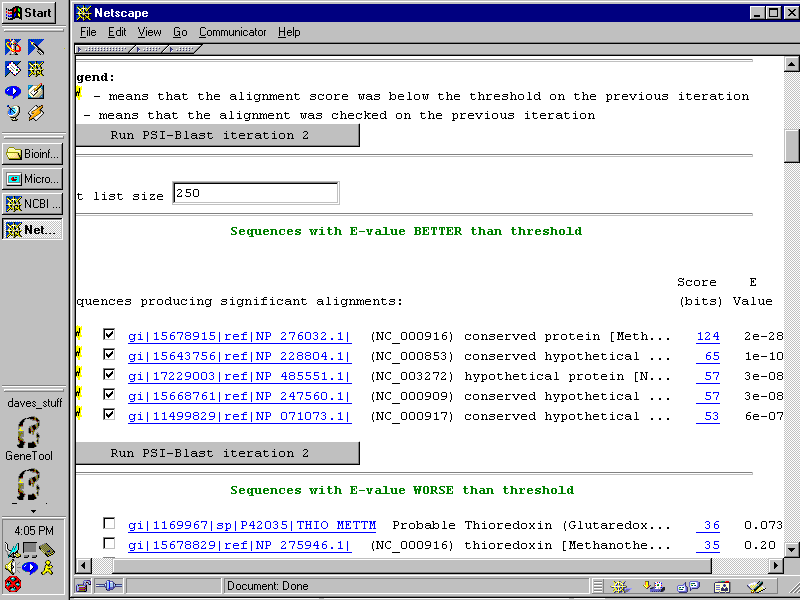 PSI-BLAST
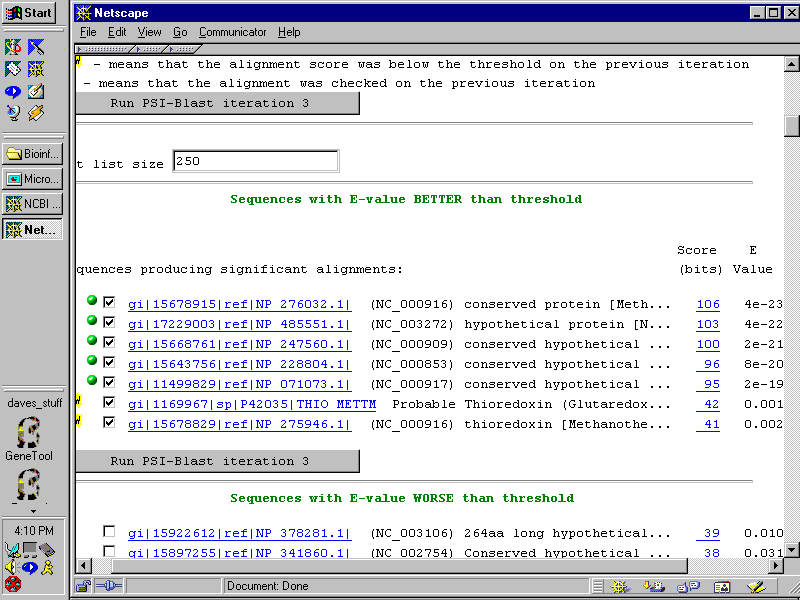 PSI-BLAST
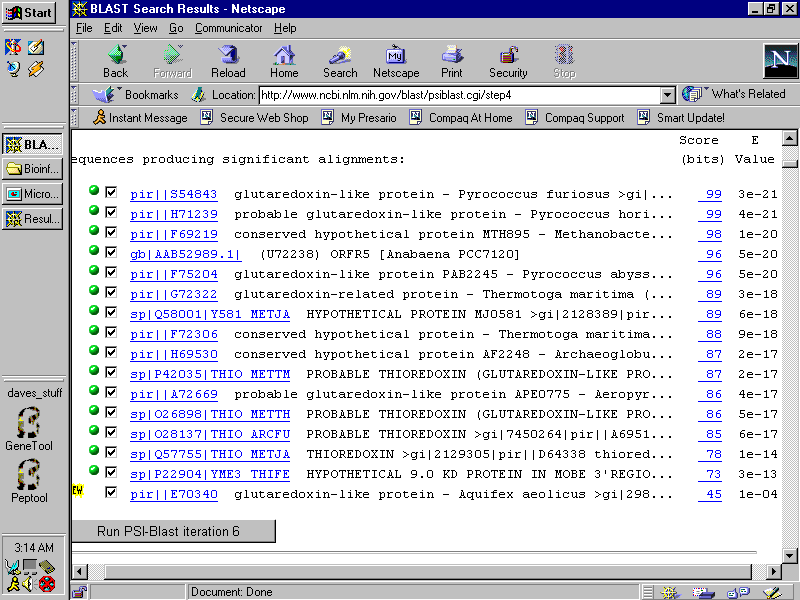 PSI-BLAST
For Protein Sequences ONLY
Much more sensitive than BLAST
Slower (iterative process)
Often yields results that are as good as many common threading methods
Can be a powerful tool when analyzing a new sequence, if interpreted conservatively
PSI-BLAST
Watch out for sequence regions of highly biased composition that SEG doesn’t filter (because of its potential importance)
Do a COILS analysis
Run locally with more stringent SEG settings
Manual analysis with critical review of each iteration and only select sequences you feel are appropriate for the next iteration
    
    PSI-Blast can beat Blastp if Blastp finds some reliable alignments to database sequences. (Moderately distant matches are particularly useful.)
What to use?
… if you wish to detect similarities between fairly distantly related sequences for a given protein-coding gene?

Analyze the deduced protein sequence!
PSI-BLAST
FASTA with ktuple=1 and appropriate scoring matrix (i.e. BLOSUM 30 or generate own matrix from multiple alignment of homologs)
BLAST with appropriate scoring matrix
Smith-Waterman alignment

Protein structure analyses and motif-based analyses
Amino acid composition analysis